9.SINIF TÜRK DİLİ VE EDEBİYATI
ŞİİR ÜNİTESİ KONULARI
Şiir
Şiir Türleri
Nazım Birimi
Kafiye Düzeni
Ölçü (Hece ve Aruz)
Kafiye ve Redif
İmge
Mahlas
Edebi Sanatlar
Sıfatlar
ŞİİR
Duygu, hayal ve düşüncelerin bir düzene bağlı olarak etkileyici bir dil ve ahenkli mısralar içinde aktarılmasına şiir denir. 

Konularına göre şiirler lirik, pastoral, satirik, epik ve didaktik gibi adlar alır.
ŞİİR TÜRLERİ
LİRİK ŞİİR

Aşk, ayrılık, hasret, özlem konularını işleyen duygusal şiirlerdir. 

Okurun duygularına, kalbine seslenir. 

Divan edebiyatında gazel, şarkı; halk edebiyatında güzelleme türündeki koşma, semai lirik şiire girer.
ŞİİR TÜRLERİ
PASTORAL ŞİİR

Dağ, orman, kır, yayla, köy ve çoban hayatını, doğal güzellikleri ve bunlara duyulan özlemleri anlatan şiirlere pastoral şiir denir. 

Bu tür şiirlerde doğaya karşı saygı ve sevgi söz konusudur. 

Pastoral şiirlerin her türlü süsten, gösteriş̧ ve söz oyunlarından uzak bir yapısı vardır.
ŞİİR TÜRLERİ
EPİK ŞİİR

Yiğitlik, kahramanlık, vatan sevgisi temalarının islendiği şiirlerdir. 

Epik, Yunancada destan anlamına gelen epope kelimesinden gelmektedir. 

Milletlerin hayatında derin izler bırakan tarihî olayları dile getiren destanlar da epik şiirlerdir.
ŞİİR TÜRLERİ
SATİRİK ŞİİR

Bir kişi, olay veya durumu; iğneleyici sözlerle, alaylı ifadelerle eleştiren şiirdir. 

Öğretici yönü bakımından didaktik şiir özelliği gösteren satirik şiirler, bir eleştiri içerdiği için ayrı bir tür olarak incelenir. 

Bu tür şiirlere divan edebiyatında “hiciv”, halk edebiyatında “taşlama”, yeni edebiyatımızda ise “yergi” adı verilir.
ŞİİR TÜRLERİ
SATİRİK ŞİİR

Söylersin de söz içinde şaşmazsınHelâli haramı yersin seçmezsinNasibin kesilir de sular içmezsinAkar çaylar senin olsa ne fayda	Pir Sultan Abdal
ŞİİR TÜRLERİ
DİDAKTİK ŞİİR

Bir şeyler öğretmek ya da bilgi vermek amacıyla yazılan şiirlerdir. 
Bu tür şiirlerde duygu değil, düşünce ön plandadır. 

Duygu yönü az olan bu şiirlerde kuru bir anlatım vardır ve okurun aklına seslenir. 

Fabllar bu tür şiirlere girer.
NAZIM BİRİMİ
Şiirin bütününü oluşturan dizelerin kümeleniş̧ biçimine nazım birimi denir.  Nazım birimi, dize gruplarını oluşturan dize sayısına göre adlandırılır. 

Şiirde en küçük nazım birimine mısra (dize) adı verilir. 
İki dizeden oluşana beyit denir.
Dört dizeden oluşan nazım birimine dörtlük denir. 
Üç̧ ve daha fazla dizeden oluşana da bent denir.

İncecikten bir kar yağarTozar Elif Elif diyeDeli gönül abdal olmuşGezer Elif Elif diye
KAFİYE DÜZENİ
Dize sonlarındaki kelimeler arasındaki benzerliklere göre bir gruplandırma yapılmasına kafiye şeması; kafiye düzeni ya da uyak örgüsü denir.

“aaaa/aaab” - Düz
“abba” – Sarma
“abab” - Çapraz
“aba, bcb, cdc” - Örüşük Kafiye
“aaxa” - Mani Tipi Kafiye.

Bozkırın ortası bir kara dumanBitmez yelleri, soğuğu bitmezYaz bahar gelmeden kar kalkıp gitmezBulutlu göklere ağlıyor aman
KAFİYE VE REDİF
Redif, dize sonlarında tekrar eden:
Aynı anlamda olan ve aynı yazılan kelimeler,
Aynı görevdeki eklerdir.

Kafiye, dize sonlarında anlamları ve görevleri farklı ama yazılışları aynı olan ek ve sözcüklerin tekrarıdır.
Bir ses benzerliği: Yarım Kafiye
İki ses benzerliği: Tam Kafiye
Üç veya üzeri ses benzerliği: Zengin Kafiye
Okunuşları aynı fakat anlamları farklı olan kelime tekrarı: Cinaslı K.
Bir kelimenin diğer dize sonundaki kelimenin içinde geçmesi: Tunç K.
KAFİYE VE REDİF
İPUCU:
1) Kafiye ve redif her zaman dize sonlarında aranır.
2) İlk başta redif aranır ve bulunduktan sonra kafiye aranır.

İçimde damla damla bir korku birikiyor;Sanıyorum, her sokak başını kesmiş̧ devler...Üstüme camlarını, hep simsiyah, dikiyor;Gözüne mil çekilmiş̧ bir âmâ gibi evler.
Serpilmeye başladı bir yağmur ince ince, 
Son yokuş noktasından düzlüğe çevrilince
HECE ÖLÇÜSÜ
Milli ölçümüz olan “Hece ölçüsü” dizelerdeki hece sayılarının eşit olması esasına dayanmaktadır. 

Şiir okunurken bazı yerlerde duraklama olur. Hece ölçüsüyle yazılan şiirlerde ölçü kalıpları içinde durulan bu yerlere durak denir. 

Türk şiirinde en çok “7, 8 ve 11’li” hece ölçüsü kullanılmıştır.
7 heceli: 4 + 38 heceli: 4 + 4 
11 heceli: 6 + 5 / 4+4+314 heceli: 7 + 7
HECE ÖLÇÜSÜ
Okumaktan murat ne
Kişi Hak’kı bilmektirÇün okudun bilmezsinHa bir kuru emektir.

Bu vatan toprağın kara bağrında
Sıra dağlar gibi duranlarındır.
Bir tarih boyunca onun uğrunda,
Kendini tarihe verenlerindir.
ARUZ ÖLÇÜSÜ
Türk şiirinde İslamiyet'in kabulüyle birlikte Arap ve İran edebiyatından alınan aruz ölçüsü de kullanılmıştır. 
Aruz ölçüsü hecelerin açıklık - kapalılığına dayanır.

Ünlüyle biten hecelere açık, ünsüzle veya uzun ünlüyle biten hecelere de kapalı hece denir. Açık/kısa heceler “ . ” ile kapalı/uzun heceler de “ – ” ile gösterilir. 
Bir bah çe/de yiz şim di/şe hit ler le/be râ ber;
 – – ./ . – – ./ . – – ./. – – 
Biz ler gi/bi öl müş o/yi ğit ler le/be râ ber. 
– –./.– – ./.– –./.– – 
Mefûlü/mefâîlü / mefâîlü /feûlün
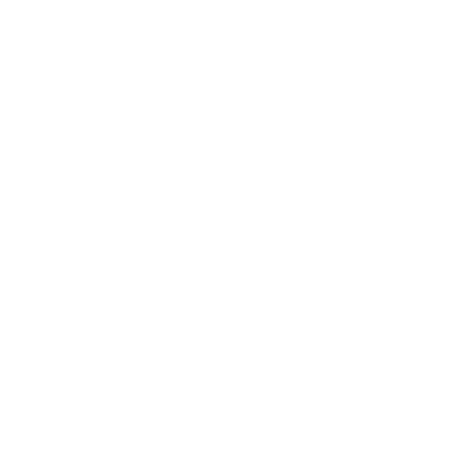 TAPŞIRMA / MAHLAS
Sanatçıların eserlerinde kullandıkları takma isme halk şiirinde tapşırma, divan şiirinde mahlas denir. 

Tapşırma/mahlas bir şiirin genellikle son bölümünde geçer. 


Ey Fuzuli yeter eyledin bunca cefaSerimi yoluna koydum gelmedin sen insafa 
Güzellerin padişahı ya Muhammet MustafaMah yüzüne bir nikap çek ben yandım el yanmasın
İMGE
Gerçekliğin dışına çıkacak şekilde, şairlerin dış dünya gözlemlerinden yola çıkarak kendi hayal dünyasında oluşturduğu görüntülere imge denir.

Sanatçılar imgeyi dış dünyada karşılığı olmayacak bir şekilde kendi zihinlerinde tasarladıklarından, imgeler alışılmışın dışında yani özgün olmak zorundadır.
İMGE
Onu her gördüğümde aklım kırılıyordu.



Oysa ay bir ateş gibi yağıyorusul usul terliyor bir batık gemikan sızıyor bir halkın dinmeyen uğultusundanve eskiden bir şehire girdiğimi hatırlıyorumbir şehire yerleştiğimi hatırlıyorum
			Turgut UYAR
EDEBİ SANATLAR
Edebiyatın genel amacı duygu ve düşüncelerin başkalarına etkileyici ve güzel bir şekilde aktarılmasıdır. 

Bu amaçların gerçekleşmesi için anlatımlarında sanatçılar bazı söz sanatlarından yararlanırlar.

Anlatımda etkiyi arttırmak, anlatımı zengileştirmek, güçlendirmek ve renklendirmek için dilin anlam ve sembolik gücünü kullanma özelliklerine "Edebi sanatlar ya da söz sanatları" denir.
EDEBİ SANATLAR
Teşbih 
Teşbih-i Beliğ 
İstiare 
Mecaz-ı Mürsel
Teşhis 
İntak 
Tariz
Tenasüp
Kinaye 
İrsalimesel
Tezat 
Telmih 
Hüsnütalil 
Tecahüliarif
Tevriye
EDEBİ SANATLAR
TEŞBİH
Aralarında türlü̈ yönlerden benzerlik ilgisi bulunan iki şeyden zayıf olanı, nitelikçe daha üstün olana (güçlü olana) benzetmeye teşbih denir. 

a. Benzeyen: Birbirine benzetilen kavramlardan nitelikçe güçsüz olanıdır. 
b. Kendisine benzetilen: Benzetilen kavramlardan nitelikçe güçlü olanıdır. 
c. Benzetme yönü: Benzeyenle benzetilen arasındaki ortak özelliktir. 
d. Benzetme edatı: Benzeyen ve benzetilen arasında ilişki kuran (gibi, kadar, sanki, tek, andırmak, -layın, -var, -cılayın) edat ya da edat işlevi gören kelime ve eklerdir. 

Aslan gibi güçlü çocuk.

İki yanımdan aksın, bir sel gibi fenerler.
EDEBİ SANATLAR
TEŞBİHİBELİĞ

Benzetme ögelerinden sadece “Kendisine benzetilen ve benzeyen” ile yapılan benzetme çeşididir. 

Kim bu cennet vatanın uğruna olmaz ki feda?
EDEBİ SANATLAR
İSTİARE

Bir teşbihte sadece benzeyen ya da kendisine benzetilenle yapılan sanata istiare denir. 

İki çeşit istiare vardır: Açık İstiare ve Kapalı İstiare
EDEBİ SANATLAR
İSTİARE

a. Yalnızca benzetilenin söylendiği istiareye de açık istiare denir.

Gülüm, dalım, çiçeğimBilsem ki öleceğimYine seni seveceğim…
EDEBİ SANATLAR
İSTİARE

b. Yalnızca benzeyenin söylendiği istiareye kapalı istiare denir.


Çatma, kurban olayım, cehreni ey nazlı hilâl!
EDEBİ SANATLAR
MECAZIMÜRSEL
Benzetme amacı güdülmeksizin bir kelimenin başka bir kelime yerine kullanılmasına mecazımürsel (ad aktarması) denir. 

Ad aktarması yapılırken; parça-bütün, genel-özel, iç-dış, yazar-eser, yer-insan gibi benzetme ilişkileri kurabilir.

Sıcak oldu, camı açar mısın?

Üşüdüğünde sobayı yakarsın.

Dün akşam Sezen Aksu’yu dinledim.
EDEBİ SANATLAR
İNTAK

İnsan dışındaki varlıkların insan gibi konuşturulma sanatına intak denir.

Sarı Tanbur Benim AdımArşa Çıkıyor FeryadımPîr Sultan’ımdır ÜstadımBen Anınçin İnilerim
EDEBİ SANATLAR
TEŞHİS
Kişileştirme sanatı olarak da adlandırılan “Teşhis” insan dışındaki canlı ya da cansız varlıklara insana ait özelliklerin verilmesidir. 

Gözüne mil çekilmiş bir âmâ gibi evler.

Dinmiş denizin şarkısı, rüzgâr uyumakta 
Körfez düşünür, Kanlıca mahzundur uzakta. 

NOT: Her intakta bir kişileştirme sanatı vardır.
EDEBİ SANATLAR
TARİZ
Söylenen bir sözün, kavramın gerçek veya mecaz anlamı dışında tamamen tersini anlatma sanatıdır. 

Adamınız, gerçekten ustaymış; onun eli değeli bizim makine kararsızlığı bıraktı; artık hiç çalışmıyor.
EDEBİ SANATLAR
İRSALİMESEL
Anlatıma güç̧ kazandırmak için söz, yazı veya şiirde; atasözü̈, özdeyiş̧ ve çok bilinen yaygın bir sözü̈ kullanma sanatıdır. 

Çağır Karac'oğlan çağır 
Taş düştüğü yerde ağır Gönül sevdiğinden soğur 
Görülmeyi görülmeyi.
EDEBİ SANATLAR
TEZAT
Birbirinin zıddı olan duygu, düşünce ve durumları; aralarında bir ilgi kurarak aynı cümlede, mısrada veya beyitte dile getirme sanatıdır.

Çın çın ötüyor sessizlik 
Gerilmiş̧ kolum bacağım

Aşk derdiyle hoşem elçek ilacımdan tabib
Kılma derman ki helâkim zehri dermanındadır
EDEBİ SANATLAR
TENASÜP

Anlamca birbiriyle ilgili kelimelerin bir arada kullanılması sanatıdır. 

Bir gemi yanaştı Samsun’a sabaha karşı, Selam durdu kayığı, çaparası, takası, Selam durdu tayfası.
EDEBİ SANATLAR
KİNAYE
Bir kelimenin veya sözün hem gerçek hem de mecaz anlamını düşündürecek bicimde birlikte kullanılmasıdır. 

Yaşlı dayım, gözlerini dünyaya yumdu.

İşleyen demir pas tutmaz.
EDEBİ SANATLAR
TELMİH

Herkesçe bilinen geçmişteki bir olayı, efsaneyi, çağrıştırma, anımsatma sanatıdır. 

Ben diyorum ki ona: — Kül olayım 
	Kerem gibi 
		yana 			yana
EDEBİ SANATLAR
HÜSNÜTALİL
Herhangi bir olayı gerçek nedeninin dışında daha güzel ve hayali bir nedene bağlayarak açıklama sanatıdır. 

Gök masmavi bu sabah, Güzel şeyler düşünelim diye. Yemyeşil oluvermiş̧ ağaçlar. 
Sen geldin diye çiçekler açtı.
EDEBİ SANATLAR
TECAHÜLİARİF
Bir anlam inceliği meydana getirmek ya da nükte yapmak için, bilinen bir gerçeği bilmiyormuş̧ gibi söyleme sanatıdır. 

Sakaklarıma kar mı yağdı ne var
Benim mi Allah’ım bu çizgili yüz?
EDEBİ SANATLAR
TEVRİYE
Bir kelimenin edebi eserlerde iki gerçek anlama gelecek biçimde kullanılmasına ve bir sözcüğün yakın anlamını söyleyip uzak anlamını kastetmeye tevriye sanatı denir.

Bir buse mi bir gül mü verirsin dedi gönlümBir nim tebessümle o afet gülüverdi.

Hiçbir yüz güzel değil senin yüzünden.
SIFATLAR
İsmi farklı yönleriyle niteleyip onları çeşitli açılardan belirten sözcüklere sıfat denir.

Sıfatlar genellikle isimlerden önce gelir.

Sıfatlar çekim eklerini almazlar.
      
       Güzel araba -> Güzeller araba

Sıfatlar tek başlarına bulunmazlar.
SIFATLAR
Sıfatlar, iki ana gruba ayrılır:

Niteleme Sıfatları

Belirtme Sıfatları
a. İşaret Sıfatı
b. Sayı Sıfatı (Asıl Sayı Sıfatı– Sıra Sayı Sıfatı– Üleştirme Sayı Sıfatı– Kesir Sayı Sıfatı)
c. Belgisiz Sıfat
d. Soru Sıfatı
SIFATLAR
1) Niteleme Sıfatları: İsimleri ve varlıkları durum, biçim, renk ve hareketini göstererek niteleyen sıfatlardır. (Nasıl?)


Çalışkan öğrenci, kırmızı kalem, mavi araba, yuvarlak silgi, sararmış yaprak, küçük çocuk, akıllı tahta…
SIFATLAR
2) Belirtme Sıfatları: Belirtme sıfatları isimlerin öncesinde kullanılarak isimleri sayı, işaret, soru ve belgisizlik durumlarıyla belirtir.
1. Sayı Sıfatı
İsimleri sayıları yönüyle belirten sıfatlardır.
a. Asıl Sayı Sıfatı: Varlıkların sayısını belirten sıfatlardır. (Kaç?)
Üç saat sonra gelecekti.
b. Sıra Sayı Sıfatı: Belirttiği ismin ve varlığın sırasını belirtir.(Kaçıncı?)
Kitabın beşinci sayfasında bu konudan bahsedilmiş.
c. Üleştirme Sıfatı: Belirttiği isme paylaşma, bölüşme anlamı katan sıfattır. (Kaçar?)
Bu sınavda sıfat ve zamir konusundan altışar soru çıkacak.
d. Kesir Sayı Sıfatı: Belirtiği ismin oranını ve bütünün bir parçasını gösteren sıfattır.
Bu sınavda sınıf yüzde yetmiş başarı gösterdi.
Öğle yemeğinde yarım ekmek yedim.
SIFATLAR
2. İşaret Sıfatı
Varlıkları işaret yoluyla yerini gösteren sıfatlardır. Başlıca işaret sıfatları şunlardır: Bu, şu, o, beriki, öteki, öbür… (Hangi?)

Bu masanın yerini değiştirin.
Öteki çocuğu da çağırın.
Öbür eve hırsız girmiş.
SIFATLAR
3. Belgisiz Sıfatlar
Belirttikleri isimleri tam olarak ve kesin olarak belirtmeyen, isimleri belli belirsiz belirten sıfatlardır. 
Başlıca belgisiz sıfatlar: Bir, Birkaç, çok, birçok, bazı, tüm, her, bütün, hiçbir, herhangi bir, kimi, birtakım…

Tüm öğrenciler karnesini aldı.
Bazı insanlar kıymet bilmiyor…
Birçok soruyu yanlış yaptım.
SIFATLAR
4. Soru Sıfatı
Soru sorarak isimleri belirten sıfatlardır. İsme getirilen soru sıfatlarının cevapları yine sıfat olmaktadır. 
Soru sıfatlarının bazıları şunlardır: Hangi, nasıl, kaç, kaçıncı, kaçar, ne kadar…

Hangi arabayı aldın?   Bu arabayı aldım.
Nasıl bir kazak arıyorsun?   Boğazlı kazak arıyorum.
Kaçıncı katta oturuyorsunuz?   Beşinci katta oturuyoruz.
Teşekkür Ederiz…
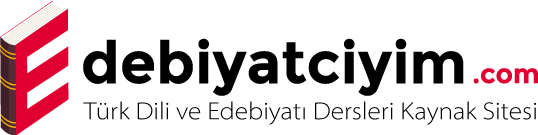 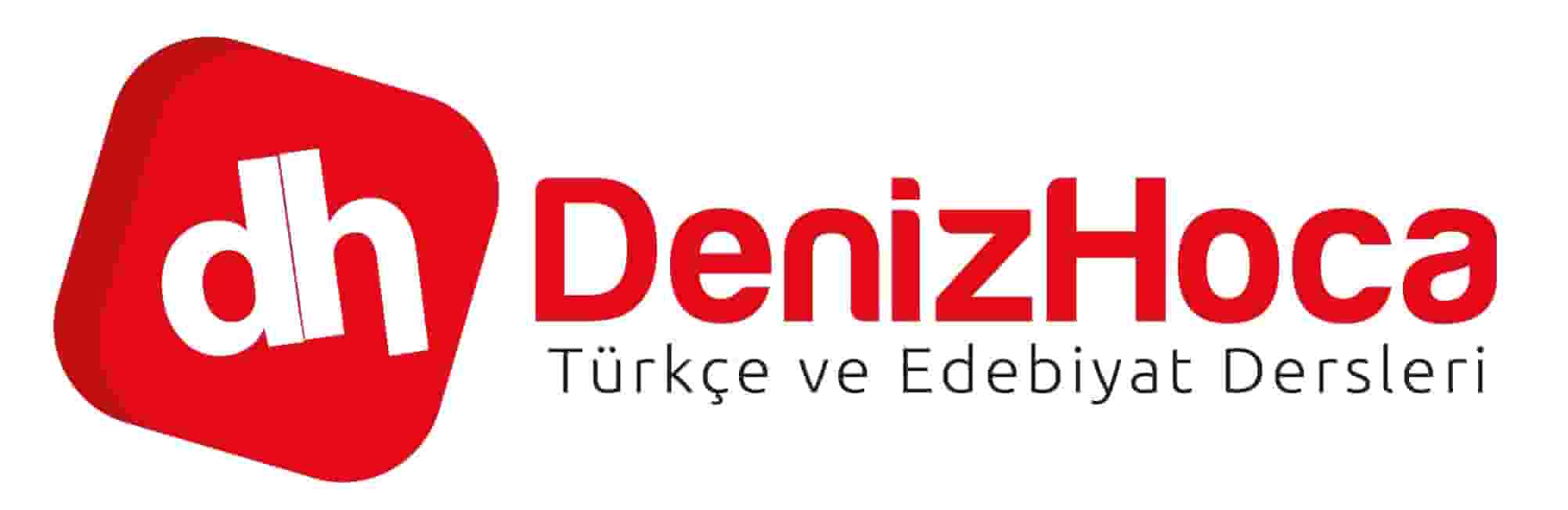 Kanalımıza Abone Olmayı Unutmayın 